Presentatie kwekerij Hoekert
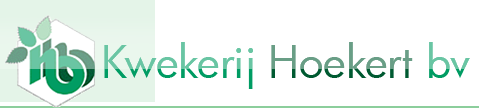 Inpakken en de verwerking bij Hoekert
18-9-2014
Christiaan Rietberg

Studie
MBO Groene Welle 2006-2010
HAS Hogeschool Den Bosch 2010-2013

Werkzaam bij Eden’s Creations (onderdeel van Hoekert)

Werk gerelateerd aan het onderwerp oogst (verkoop)
GASA Germany (vier maand)
Onderzoek naar aanbodmanagement regio Neder-Rijn (Duitsland)
Huidige bedrijfsituatie
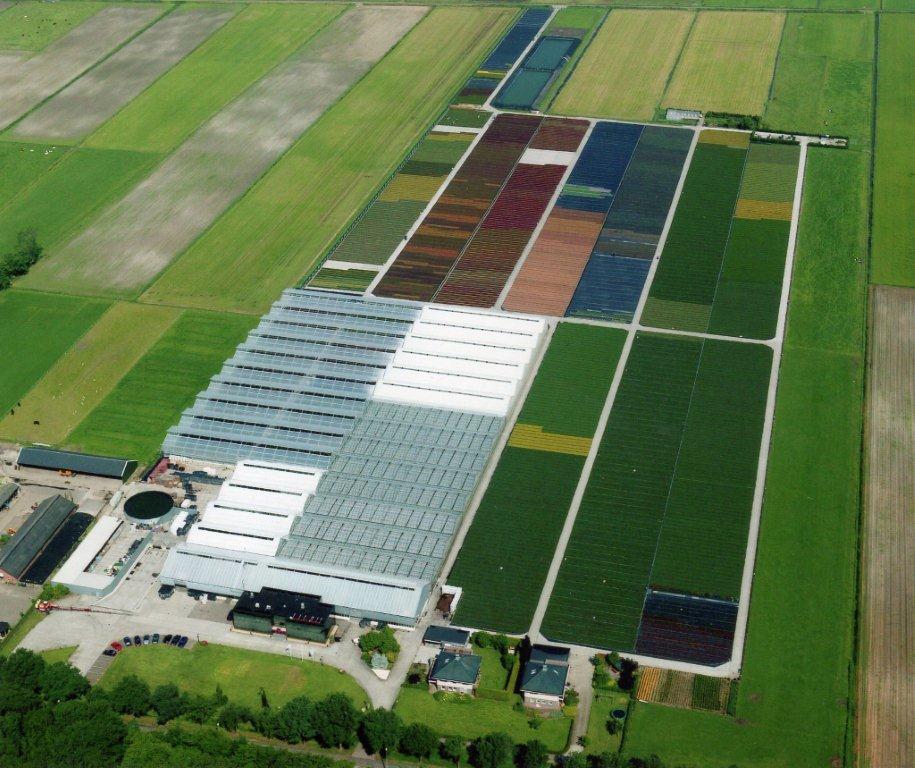 18-9-2014
Binnenkomen van bestellingen
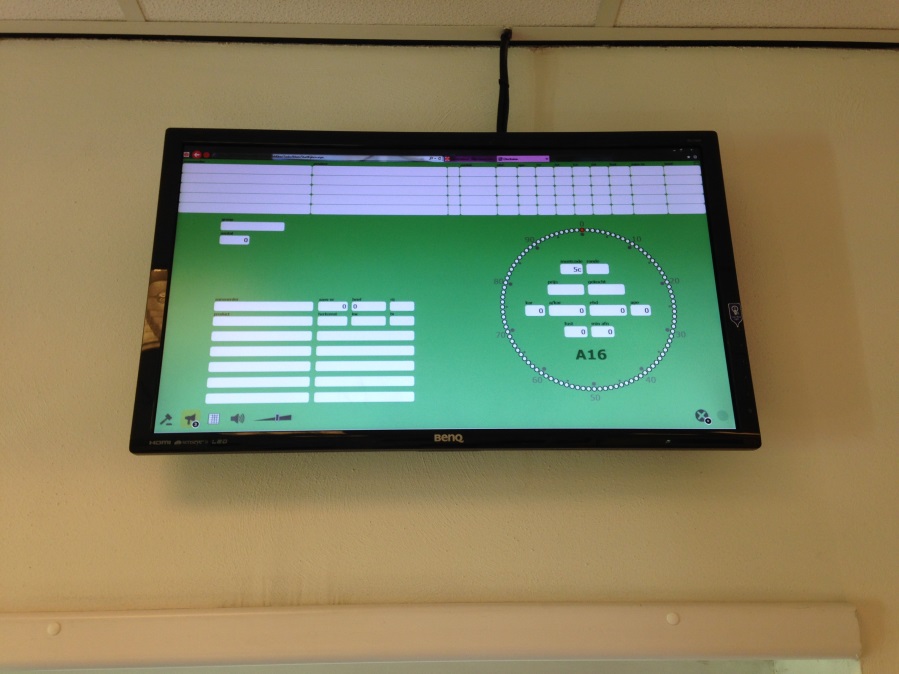 Daghandel:
Florecom
E-mail
Telefoon
LAB (Flora Holland)
Acties:
Al vastgelegd
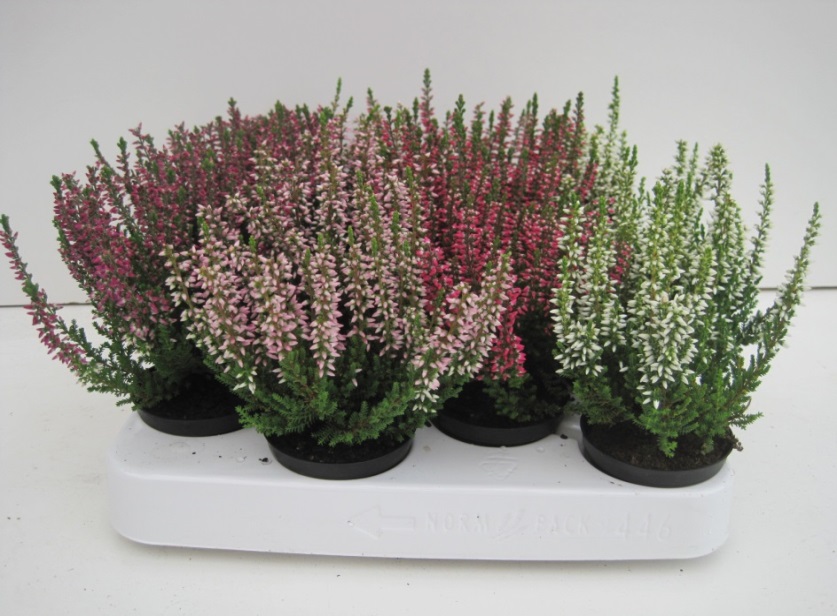 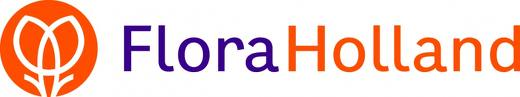 18-9-2014
Medewerkers voor het inpakken
Varieert tussen de 15- 25 medewerkers
Van Augustus tot December
Daghandel 
Acties
40-50 uur per week per persoon
18-9-2014
Actie met dozen
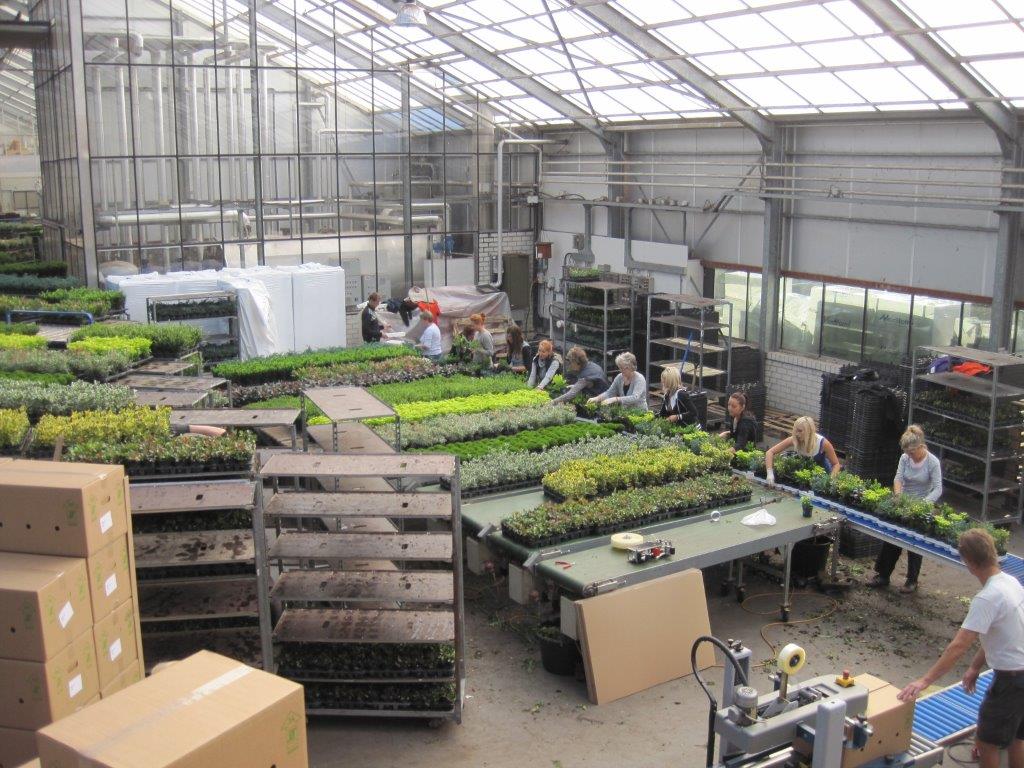 18-9-2014
Transport bij acties
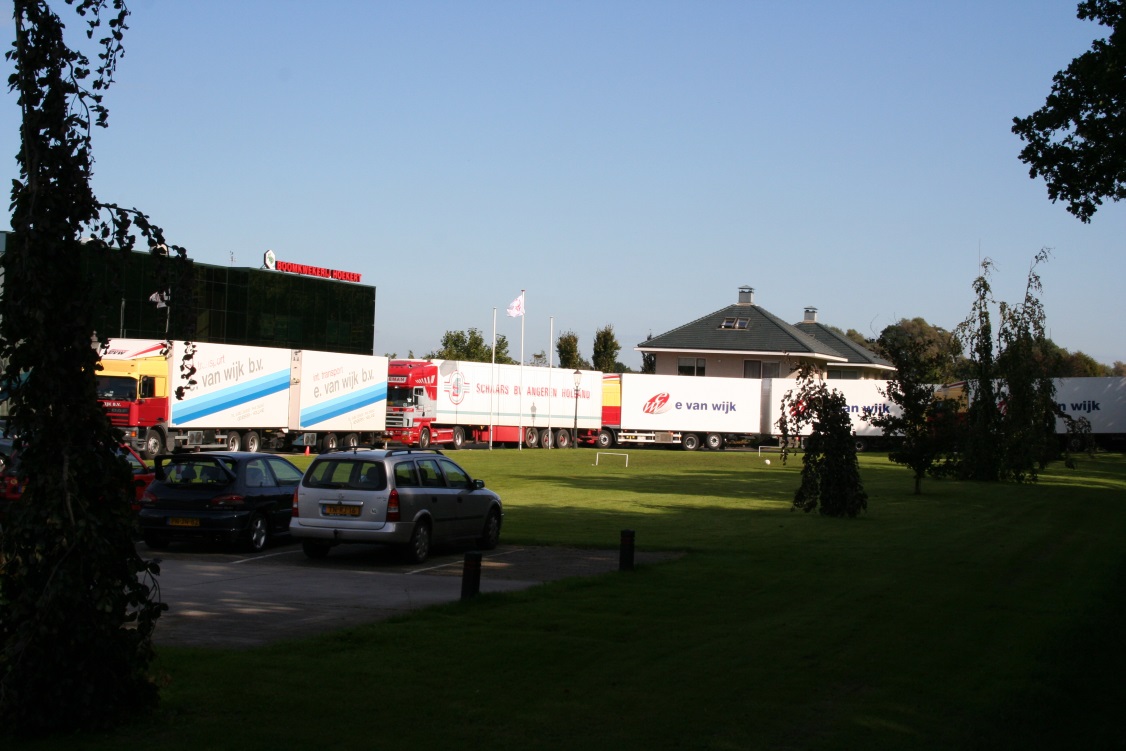 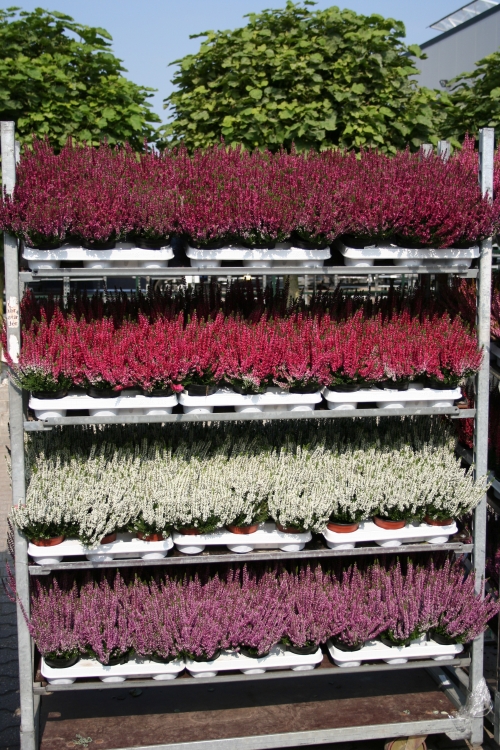 18-9-2014
Orderverwerking
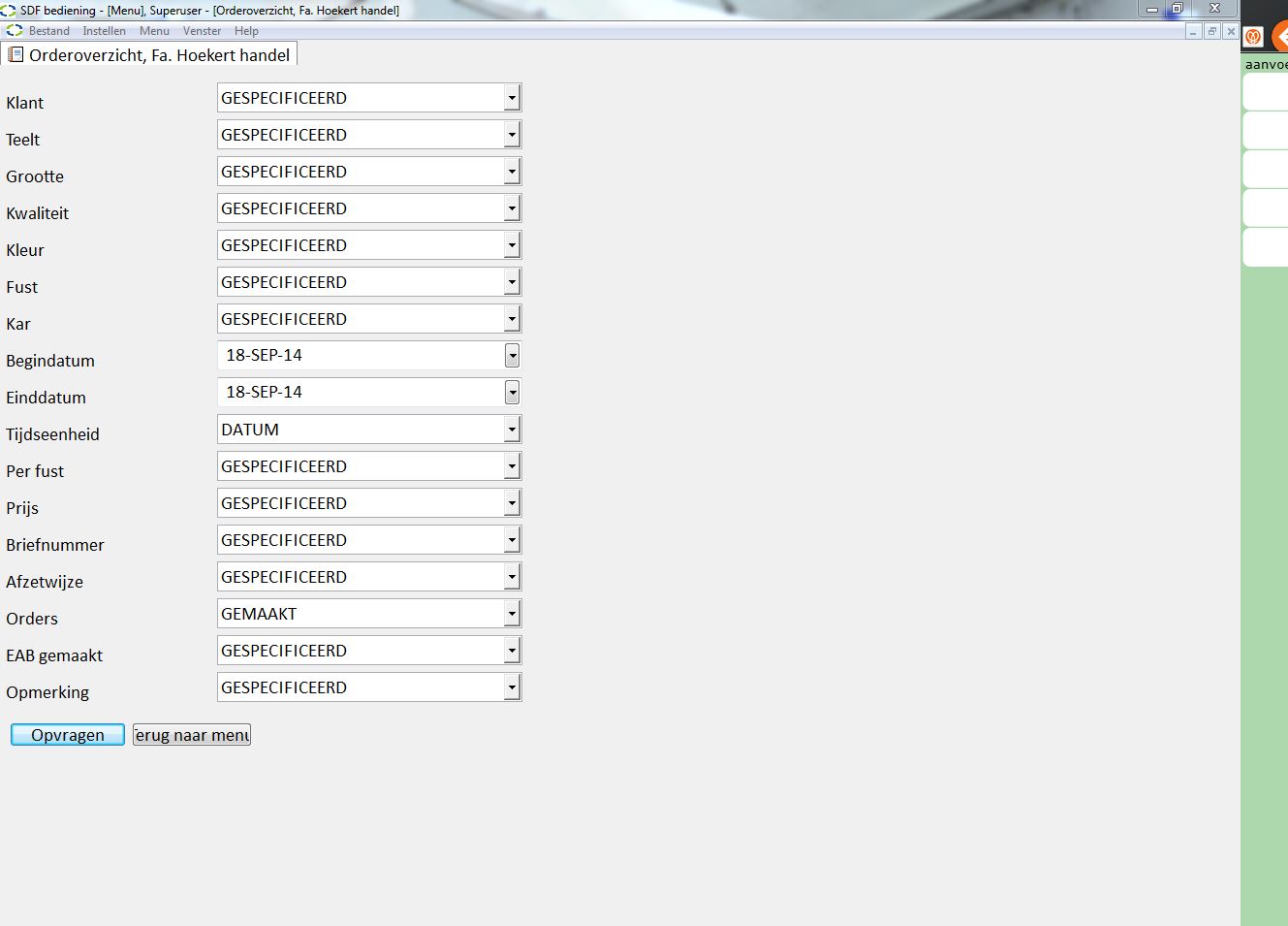 SDF
Klachtafhandeling
Reclamatie op bestelling
Door slechte kwaliteit
Fout in het inpakken

Vervolg
Samen met de klant wordt een oplossing bepaalt
Nieuwe concepten
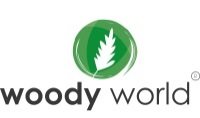 Promotie op televisie
Nieuwigheden voor de handel en eindconsument
18-9-2014
Marktbezoek VS en Canada
Amerika 2014
Canada 2014
Klant in Canada van Calluna soorten
Springpacktrials 2014
April 2014
Marktbezoek in Zweden
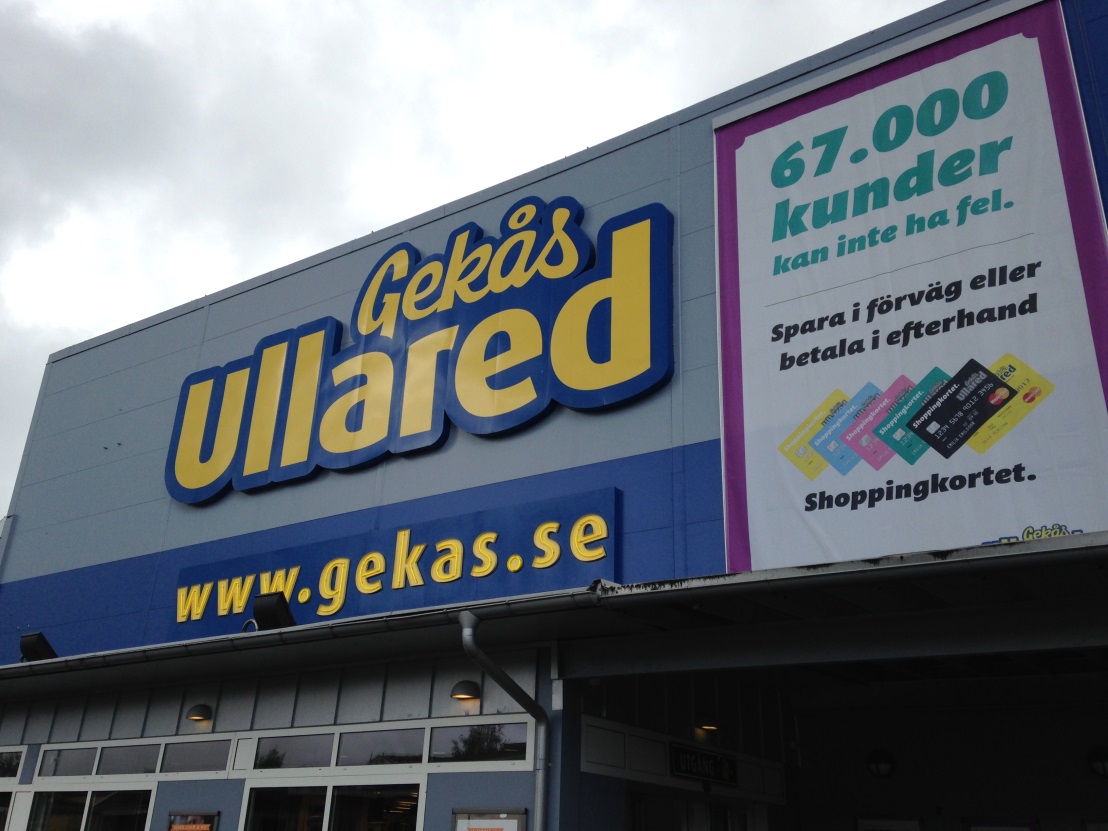 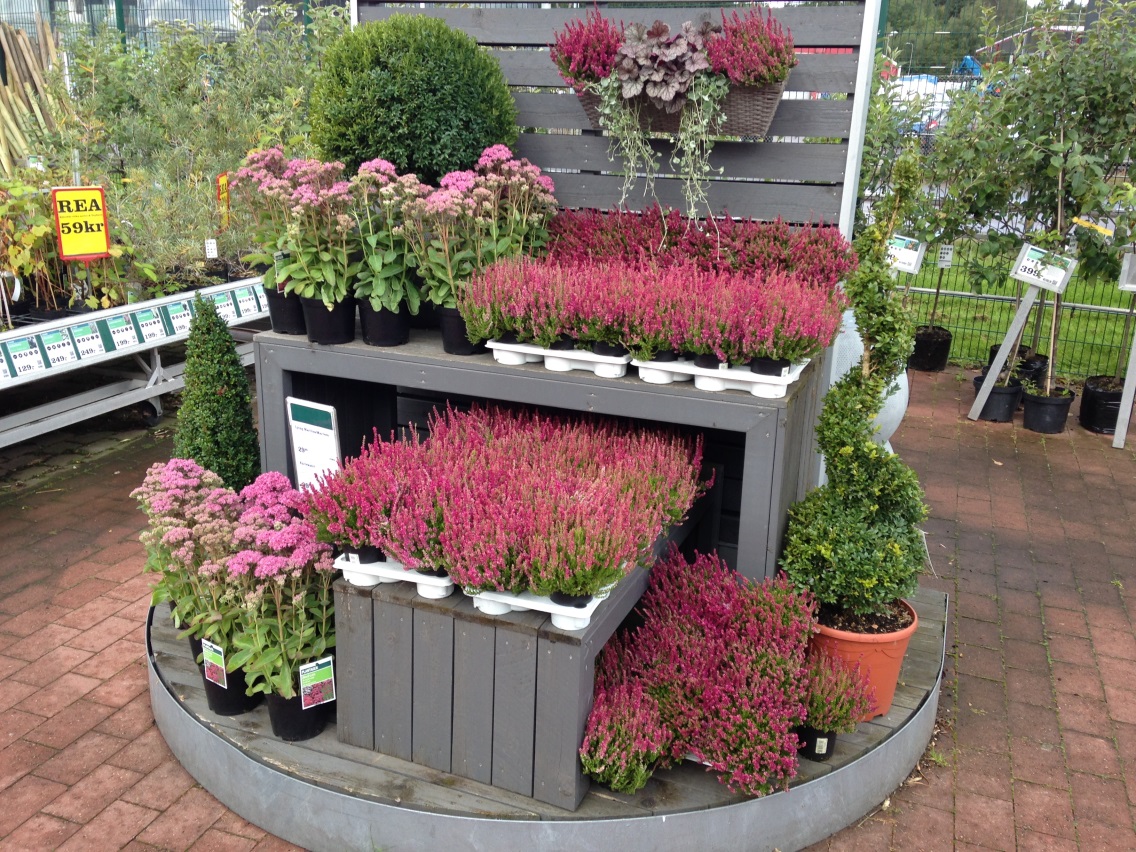 Augustus 2014
Doel: Consumentgericht
Veredeling van nieuwe rassen
Overleg met klanten over de verkoop
Beurzen / trendwatchers 
Rob Verlinden 11 okt SBS
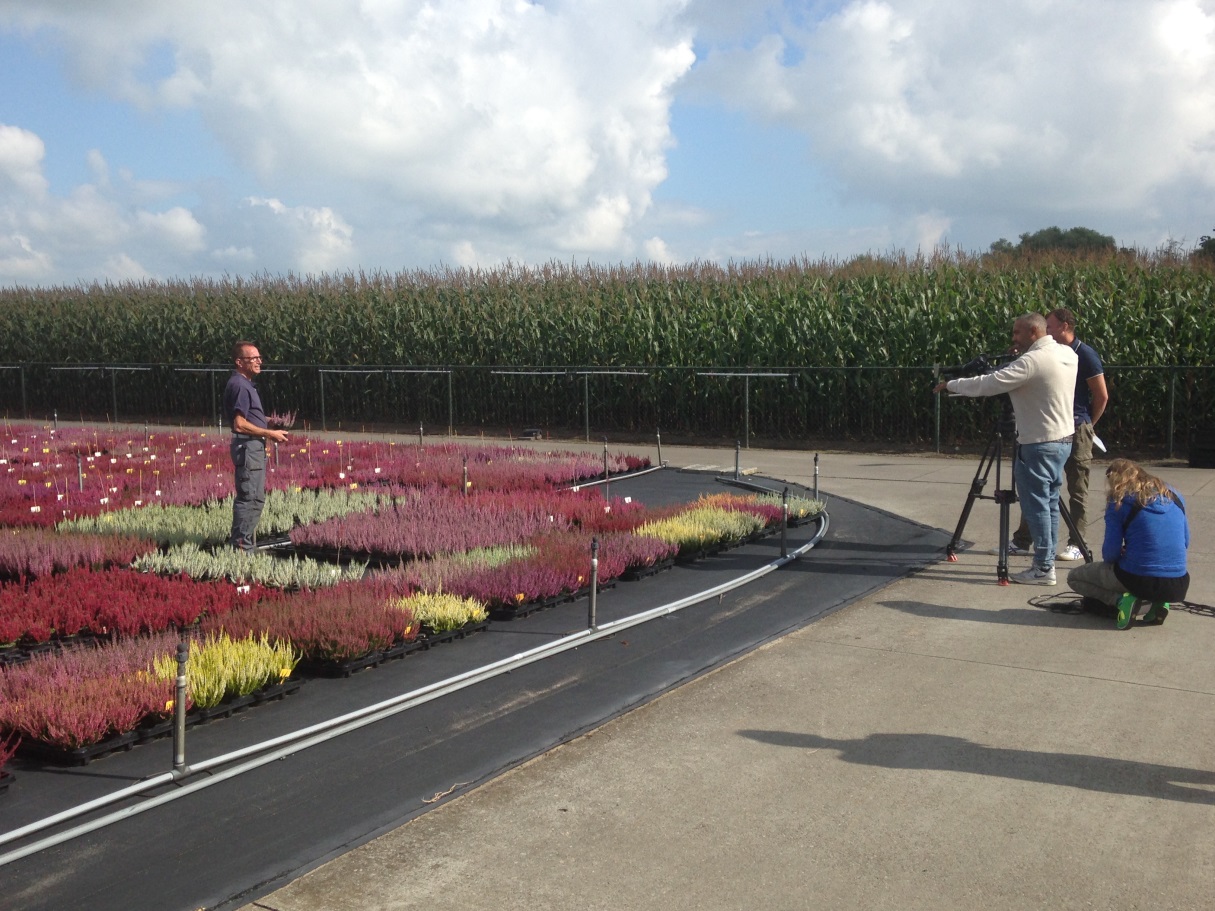 18-9-2014
Vragen?
Einde presentatie
Einde presentatie